ОРГАНИЗАЦИЯ ВНЕУРОЧНОЙ ДЕЯТЕЛЬНОСТИ ОБУЧАЮЩИХСЯ 1 КЛАССА 
С ИСПОЛЬЗОВАНИЕМ ЕДИНОЙ КОЛЛЕКЦИИ  ЦИФРОВЫХ ОБРАЗОВАТЕЛЬНЫХ РЕСУРСОВ
Подготовила учитель
начальных классов МБОУ «Гимназия №97 г. Ельца»
Цаплина Вера Викторовна
ВНЕУРОЧНАЯ ДЕЯТЕЛЬНОСТЬ 
В 1 КЛАССАХ

«Этическая грамматика»
Учебно-тематический план
НЕОЖИДАННОСТЬ. УДИВЛЕНИЕ
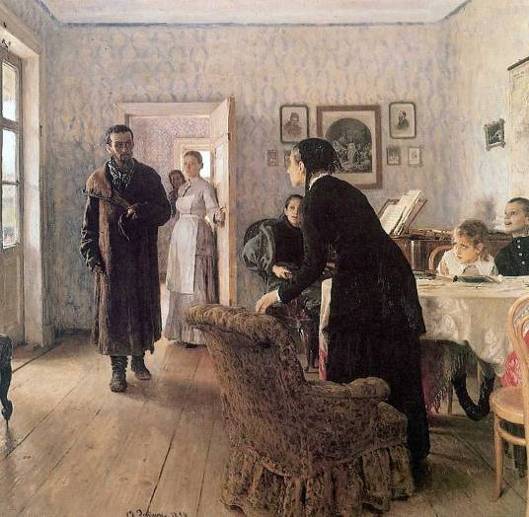 ЗАДУМЧИВОСТЬ
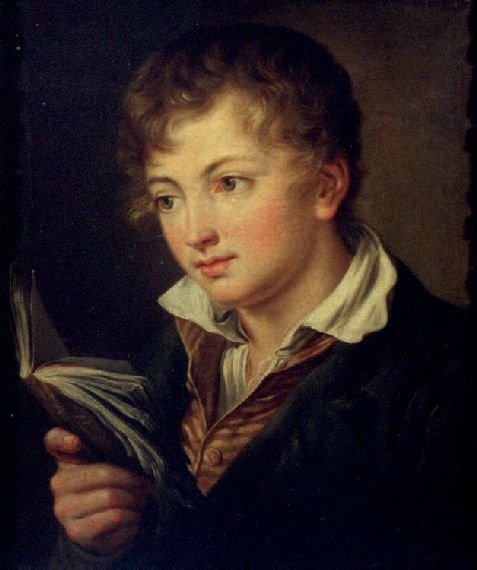 ПЕЧАЛЬ
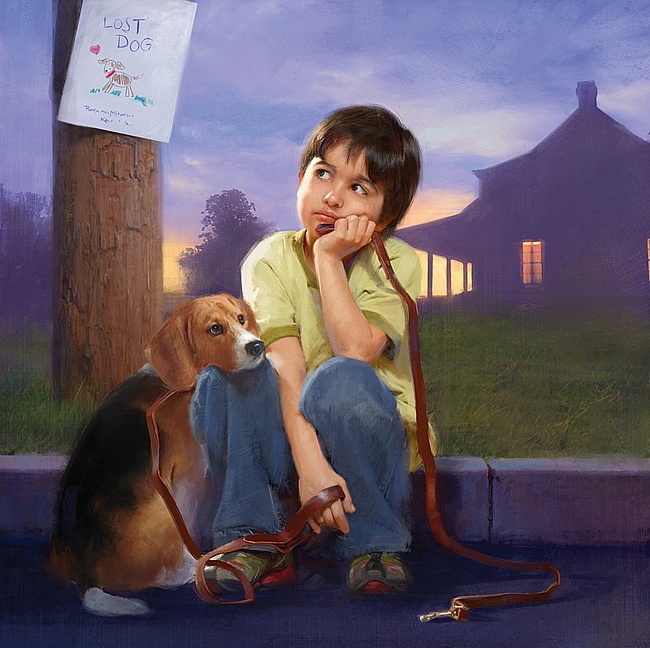 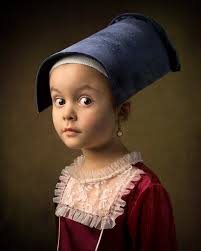 ЛЮБОПЫТСТВО
РАДОСТЬ
СЧАСТЬЕ
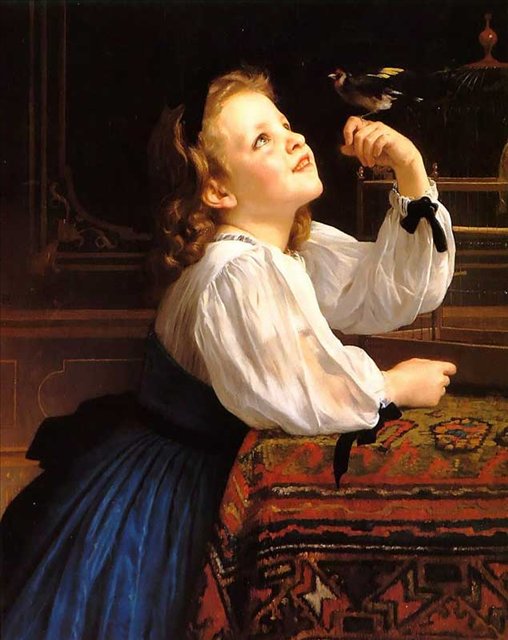 ВОСТОРГ
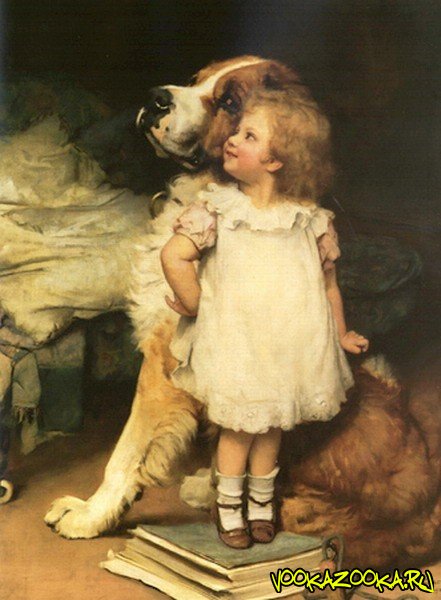 ПРИВЯЗАННОСТЬ
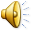 «Третьяковская галерея. 
Детский портрет
 в творчестве
 русских художников»
Илья Ефимович Репин
«Стрекоза»
Виктор Михайлович Васнецов
«Алёнушка»
Василий Григорьевич Перов
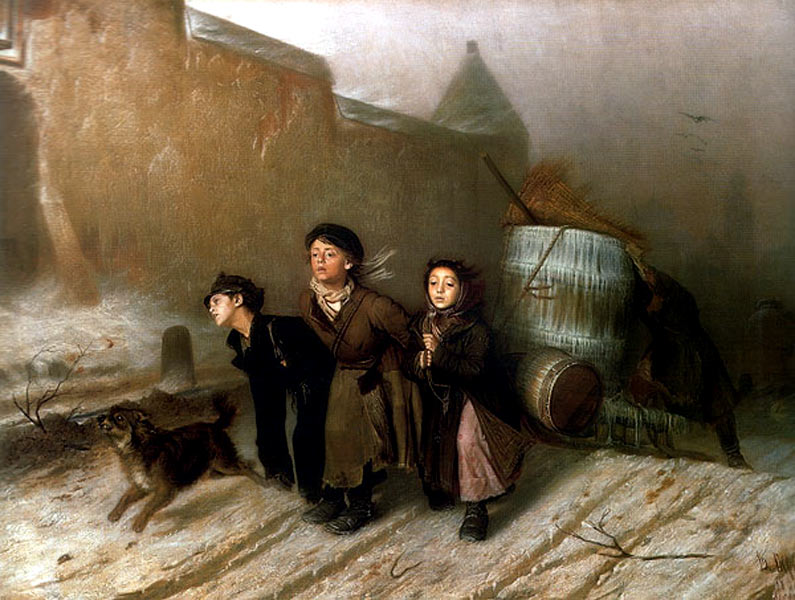 «Тройка»
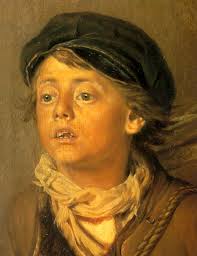 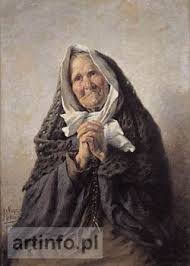 Василий    Григорьевич 
   Перов
    рассказ
«Тётушка Марья»
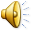 Творенье может пережить творца:
Творец уйдёт, природой побежденный,
Однако образ, им запечатленный,
Веками будет согревать сердца.
Микеланджело Буонаротти
РЕФЛЕКСИЯ
Считаете ли вы целесообразным и эффективным использование ЕК ЦОР в учебно-воспитательном процессе?
Как часто вы используете этот сайт в своей педагогической деятельности?